MINDFULNESS et céphalées
Valérie DARTINET CHALMEY

Pleineconscience.rouen@gmail.com
www.pleineconscience-rouen.com
Psychologue clinicienne, neuropsychologue, formée en
Thérapies Comportementales et Cognitives (DU), Thérapie d’Acceptation et d’Engagement (ACT),
Neuropsychologie (DU)
Intégration par les Mouvements oculaires (IMO),
instructrice du programmes MBSR (Stress Réduction Based Mindfulness) et
	     du programme MBCT (prévention des rechutes dépressives)
Diagnostic et prise en charge des céphalées, place des traitements non-pharmacologiques - Medical Training Center - Rouen - 16 mai 2019
MINDFULNESS et céphalées
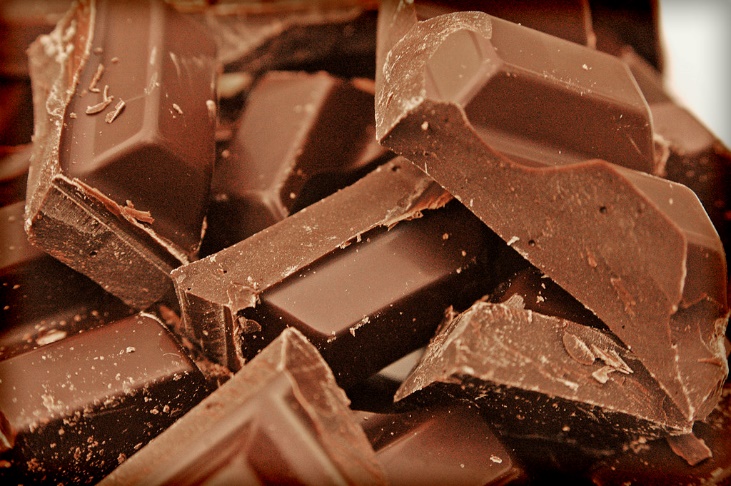 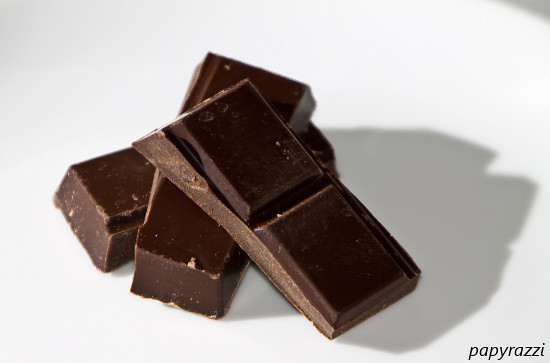 Diagnostic et prise en charge des céphalées, place des traitements non-pharmacologiques - Medical Training Center - Rouen - 16 mai 2019
MINDFULNESS et céphalées
La pleine conscience ou pleine présence

Origine du terme dans les traditions occidentales et vient des pratiques Bouddhistes
Shamata :   entrainement à la focalisation
Vipassana : voir clairement, vision claire, vision pénétrante
Sati (Théravada) : attention nue, sans jugement de ce qui se produit d’instant en instant. « Celui qui se rappelle »

développée par les traditions et pratiques Bouddhistes:
Théravada
Méditations transcendentales
Vipassana
Zen
Sur cette base Bouddhiste, se sont Développées des pratiques laïques à visées thérapeutiques :
MBSR : Stress Reduction Based Mindfulness : programme sur 8 séances hebdomadaires avec pratiques quotidiennes d’au moins 45 mn par jour
MBCT (prévention des rechutes dépressives), MBRP (prévention des rechutes en addiction), MBCP (parentalité), Mindful-eating……
ACT (thérapie d’acceptation et d’Engagement)
Diagnostic et prise en charge des céphalées, place des traitements non-pharmacologiques - Medical Training Center - Rouen - 16 mai 2019
MINDFULNESS et céphalées
Ce que c’est :
Un état de conscience  et qui apparait lorsque que 
Nous portons intentionnellement
Notre attention
Sur l’expérience
D’instant en instant
Sans jugement (J. Kabat-zinn) 

C’est un entrainement de l’esprit (M. Ricard, C. André)

C’est une philosophie de vie, c’est un rapport à soi et un rapport au monde

Buts : 	développer la clarté et le discernement (Jigmé Rimpoché)
	stabiliser l’esprit : ne pas nous laisser happer par notre mental
	être moins dans une réalité dominée conceptuellement
	être plus au contact de soi et du présent 
	…….
Ce que ça n’est pas : 
Un outil
De la relaxation
De l’hypnose
Une psychothérapie, mais c’est thérapeutique  et beaucoup plus vaste
Diagnostic et prise en charge des céphalées, place des traitements non-pharmacologiques - Medical Training Center - Rouen - 16 mai 2019
MINDFULNESS et céphalées
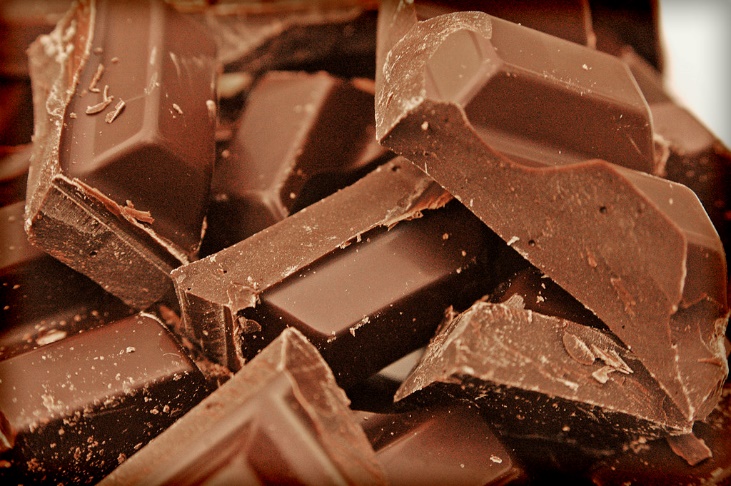 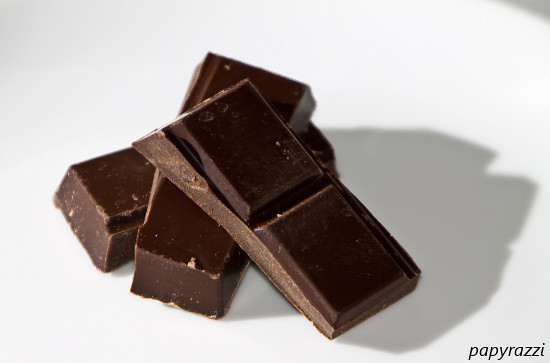 Diagnostic et prise en charge des céphalées, place des traitements non-pharmacologiques - Medical Training Center - Rouen - 16 mai 2019
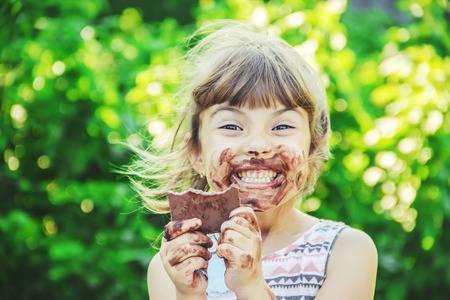 MINDFULNESS et céphalées
Pratiques s’appuient sur les 4 fondements de l’attention (Bouddhisme) :

Attention au corps : consciences sensorielles

Attention à la tonalité de ressenti 
agréable, désagréable, ni l’un ni l’autre
Motive nos comportements

Attention au fonctionnement de l’esprit, aux état mentaux
	conscience conceptuelle
	conscience imaginale
	émotions

Attention à la nature de la réalité (Dharma)
	nature composée
	nature transitoire
	nature impermanente
	nature interreliée
Diagnostic et prise en charge des céphalées, place des traitements non-pharmacologiques - Medical Training Center - Rouen - 16 mai 2019
MINDFULNESS et céphalées
Recherches sur l’effet de la Méditation sur les céphalées

Mindfulness Meditation for primary headache pain : a Meta-analysis, 
Qiang Gu, ji-chao hou, Xiang-Ming Fang, China, chinese Medical journal, april 5 2018, vol 131

Sélection de recherches mondiales  : céphalées, migraines, méditations de pleine conscience, vipassana, Dzogchen, Zen, MBSR, MBCT, (pas trouvé d’études sur la méditation transcendantale)
randomisées, avec groupes témoins : 11 études, 315 patients
4 études Américaines, 3 études Australiennes, 3 Iraniennes, 1 indienne
Âge moyen : 30-45 ans, une étude : 19 ans
Migraines : 1 migraines, 7 céphalées de tension, 3 migraines et céphalées de tension 

Groupes  témoin : 
3 traitements médicamenteux habituels, 5 listes d’attente, 1 traitement différé, 1 relaxation (Jacobson), 1 éducation thérapeutique

Méditation : 
 4 MBSR 45 mn de p /jour , 2  +/- MBSR  15 à 30 mn de p/jour,  3 méditation spirituelle 20mn de p/jour,
2 MBCT 45 mn de p/jour
 
Mesures : 
Céphalées : intensité, fréquence et durée
Évaluation de : Qualité de vie, sentiment d’efficience personnelle, tolérance à la douleur, stress perçu.
YQRS (Yates Quality rating scale)  => répercussions psychologiques des douleurs chroniques
Échelle de mindfullawareness
Diagnostic et prise en charge des céphalées, place des traitements non-pharmacologiques - Medical Training Center - Rouen - 16 mai 2019
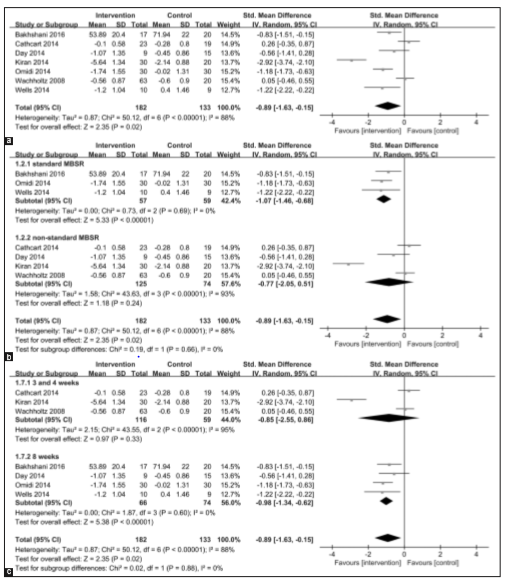 Diagnostic et prise en charge des céphalées, place des traitements non-pharmacologiques - Medical Training Center - Rouen - 16 mai 2019
MINDFULLNESS et céphalées
Résultats :
Résultats sur l’intensité de la douleur : 

Plus homogènes si MBSR standard (b)
Patient versus contrôle (a): effet sur l’intensité (p<0.000) 
Sous-groupe des différentes migraines (c) : significatif (P< 0.01)
Influence positive de l’âge (p=0.01)
Méditation/ groupe contrôle passif : signification (p 0.01)

Autres indices :
Baisse de la fréquence (p 0.02)
Pas d’effet sur la durée (P 0.1)
Qualité de vie évaluée seulement dans deux études => pas significatif
Sentiment d’efficacité personnel (p 0.006) 
Baisse de l’anxiété et du stress  (comme le biofeedback)
Diagnostic et prise en charge des céphalées, place des traitements non-pharmacologiques - Medical Training Center - Rouen - 16 mai 2019
MINDFULNESS et céphalées
Autres recherches migraines et méditation :

Vahid tavallaei, Yaser rezapour-Mirsaleh, et al, Mindfullness for female outpatients with chronic primary headaches : a internet based- bibliotherapy, Iran, Téhéran, 2018.
30 femmes, 2 programmes MBSR
Groupe contrôle : traitement
Évaluations : 
Migraines Disability Assessment Test (MIDAS), McGill’s Short Form questionnaire (MPQ-SF), Mindfulness Inventory (MAAS)

Résultats :
Pas d’effet sur la sensation douloureuse (p <0.44)
Effet sur le niveau d’invalidité (P< 0.0001)
Effet sur le niveau de détresse (p<0.0001)
Effet dur le niveau de pleine conscience (p<0.0001)

Augmentation du niveau de qualité de vie
Réduction du niveau de stress
Modification de la perception douloureuse, (A. Lutz
     –ce que rajoute la conscience conceptuelle, le décryptage donné à la sensation.
Diagnostic et prise en charge des céphalées, place des traitements non-pharmacologiques - Medical Training Center - Rouen - 16 mai 2019
MINDFULNESS et céphalées
Recherches sur l’effet de la Méditation en général :

Cerveau : sources : écrit des rencontres Mind and life institut selon Thierry Janssen
Augmentation de l’activité du cortex préfrontal gauche => gestion des émotions positives, défenses immunitaires (J. Kabat-Zinn)
Augmentation des ondes gamma (R. Davidson –Wisconsin-, A. Lutz – Lyon-)
Augmente la cohérence de l’activité cérébrale 
Amélioration de la synchronisation => plus de conscience (W. Singer –Francfort et Washington)


Biologie :
Baisse du cortisol et de la noradrenaline
Augmentation de la dopamine et de la mélatonine
Régulation de la sérotonine
Amélioration du sommeil et baisse du stress (L. Karlson –canada-)
……..
Diagnostic et prise en charge des céphalées, place des traitements non-pharmacologiques - Medical Training Center - Rouen - 16 mai 2019
MINDFULNESS et céphalées
Processus modifiant la perception :

Être dans le ressenti et non pas dans l’idée du ressenti => donne moins de poids à ce qui est construit conceptuellement sur la douleur.

Développe le « être avec », 

en baissant la lutte => Modifie la façon d’entrer en relation avec sa douleur

Atténue les identifications qui se figent autour de la sensation douloureuse :
                   « je suis une personne qui souffre »

Instaure un rapport au corps sur des bases saines (espaces où je peux être présent)

Atténue les jugements
….
Diagnostic et prise en charge des céphalées, place des traitements non-pharmacologiques - Medical Training Center - Rouen - 16 mai 2019
Merci de votre attention
Lien conférence de Antoine Lutz :  https://youtu.be/D60Wx3esNII

Thierry Janssen, Médecin, chirurgien et psychothérapeute :
Le travail d’une vie, Robert Laffont, 2001
Vivre en paix, Robert Laffont, 2003
La solution intérieure, vers une nouvelle médecine du corps et de l’esprit, Fayard, 2006
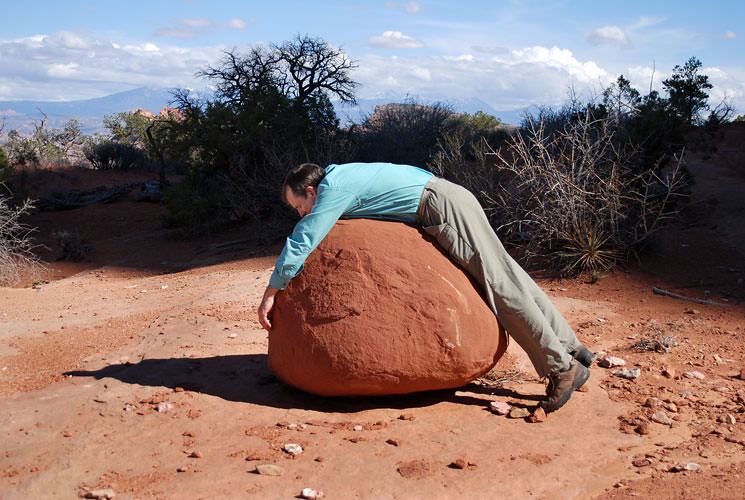